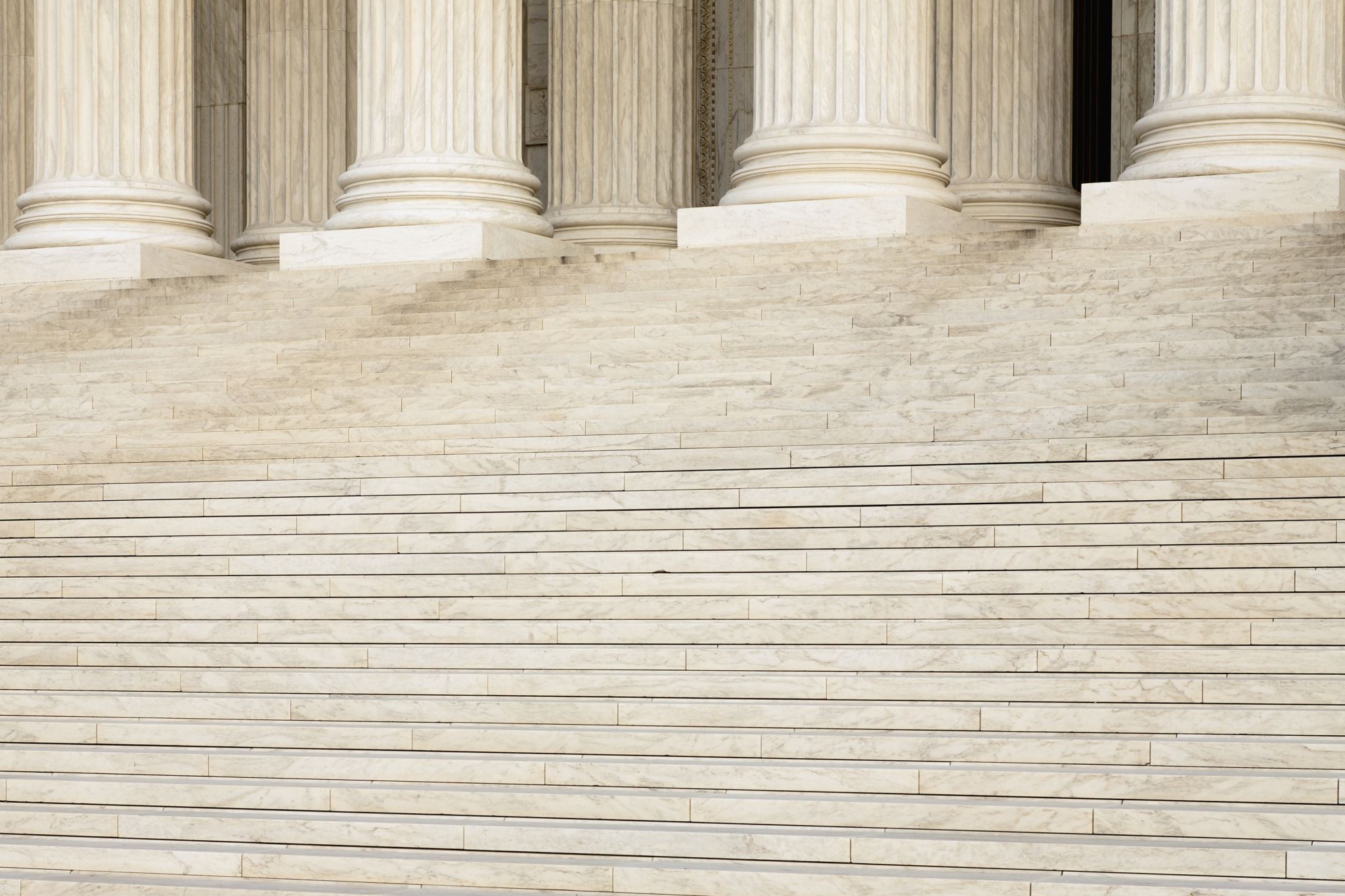 You be the JUDGE
Jan Mould, RN, BSN, MEd
HOSA – Future Health Professionals
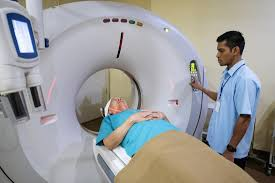 Well, what do you think?
In 1976 Temple University Hospital was sued by a patient who reported that she had a problem after a CAT Scan.  She reported experiencing an allergic reaction to the dye resulting in recurring and severe headaches.  The patient reported that after the CAT Scan she was no longer able to use her psychic powers.
Prior to the CAT scan, the patient reported she could read auras, observe both the past and the future, and help police solve crimes.  She reported she had lost her business as a result of the loss of psychic powers.
Malpractice or not?
What do you think? (con’t)
The Decision
A board-certified psychiatric NP, in a privately owned alcohol & drug facility, saw a 52-year-old female with diagnosis of depression, fibromyalgia & chronic pain.  After seeing the patient the NP determined that the patient was not appropriate for admission to the alcohol & drug facility but need inpatient psychiatric care.  Twice the NP shared his concerns to his supervisor.  The psychiatrist responded that the diagnosis & recommended care was his responsibility and that the patient was in the correct facility.
Your Turn-Case I
After a family visit the patient attempted suicide.  She survived but anoxia resulted in permanent brain damage.  The family sued for damages.  

Was the Nurse Practitioner guilty?  If so, what should be the award?
Case I (con’t)
Taken from Nurses Service Organization
[Speaker Notes: Settlement for $1,000,000 for the patient.  Jurors interviewed after said the NP should have let the family know the placement was inappropriate and taken more aggressive measures to allow her to be moved]
A 67-year-old male was hospitalized for a total knee replacement.  He was placed on an epidural catheter for post-operative pain management.  The patient had one episode postoperatively of hypotension.  The  hypotension was treated with ephedrine with good results.  
The patient was transferred to a Medical-Surgical unit and assessed by the receiving nurse.  The receiving nurse found the patient stable.  He was assigned to an LPN as reported by the RN.
The patient was unable to tolerate ordered respiratory therapy because of nausea.
Your Turn – Case II
[Speaker Notes: Settlement payment $500,000,  Risk management response-NP failed to perform indicated testing or obtain an urgent referral]
The patient vomited a few minutes later.  The RN reported the LPN found the patient unresponsive & a code blue was called. 
The LPN and two other staff members stated that the RN found the patient and called the code.  Further staff reported that the LPN had not been assigned to the patient.  
Patient was diagnosed with anoxic encephalopathy and died when life support was removed.
Is the case malpractice?  If so, how much would be awarded?
Your Turn – Case II
Case from California Assoc for Nurse Practitioners
[Speaker Notes: Case settled for $250,000]
An infant was seen 21 days after a normal delivery for the first well baby visit.  The physician who saw the infant diagnosed jaundice (mild) and possible failure to thrive.
The infant did not return to the clinic for any visits until the age of 6 months.  Seen by the practice Nurse Practitioner, the infant was reported to be developing normally.  The mother failed to bring the child in for two subsequent scheduled visits.  
When contacted by phone the mother said the baby “looked cross-eyed”.
Your Turn – Case III
An appointment was scheduled for one week.  The appt was not kept.  The infant was seen by the NP @ 10 months of age and developmental delays were noted.  Due to the developmental delays noted, a referral to a neurodevelopment clinic was made. 
The infant was seen @ 11 mos., and mother reported she had not been contacted by the neurodevelopment clinic. At 12 mos the infant was seen with an increase in delays & minimal muscle tone.
Your Turn – Case III (con’t)
The infant was then seen by the neurodevelopment clinic.  Testing showed a rare benign brain tumor.  Five days later a craniotomy was performed.  Neurological examination at the age of 7 showed an IQ of 66 and reports of the need for lifetime assistance.

Is this malpractice?  If so, what would you award in this case?
Your Turn – Case III (con’t)
Case from California Assoc for Nurse Practitioners
[Speaker Notes: Settlement payment $500,000,  Risk management response-NP failed to perform indicated testing or obtain an urgent referral]
The HOSA Competitive Event – Medical Law & Ethics Written Test
Biomedical Debate
Guidelines for Biomedical Debate can be used for any of the prior topics
Current topic:  COVID-19 Vaccine Should be Required to Attend School (Grades 9+)
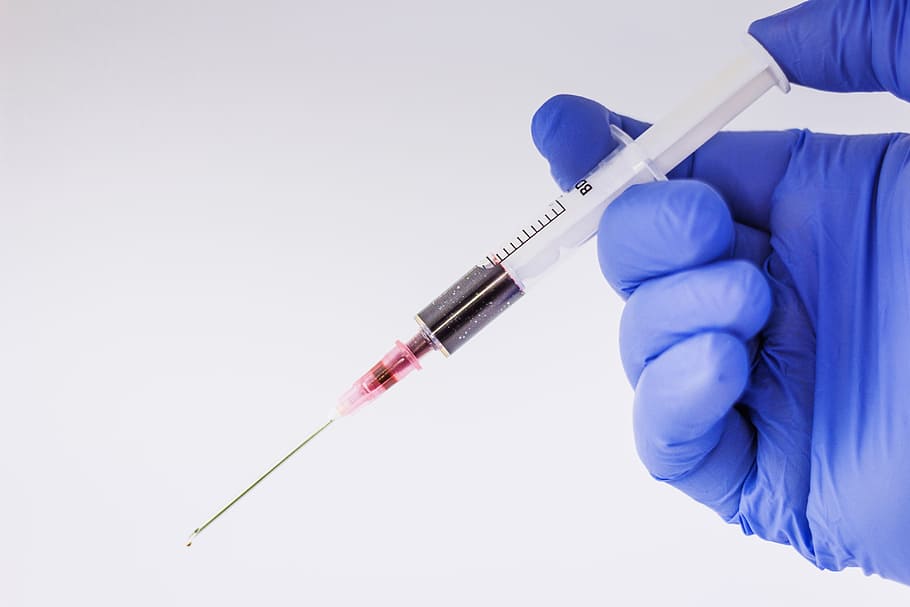 Researched Persuasive Writing & Speaking
Guidelines
Vaping:  Safe or Sorry?
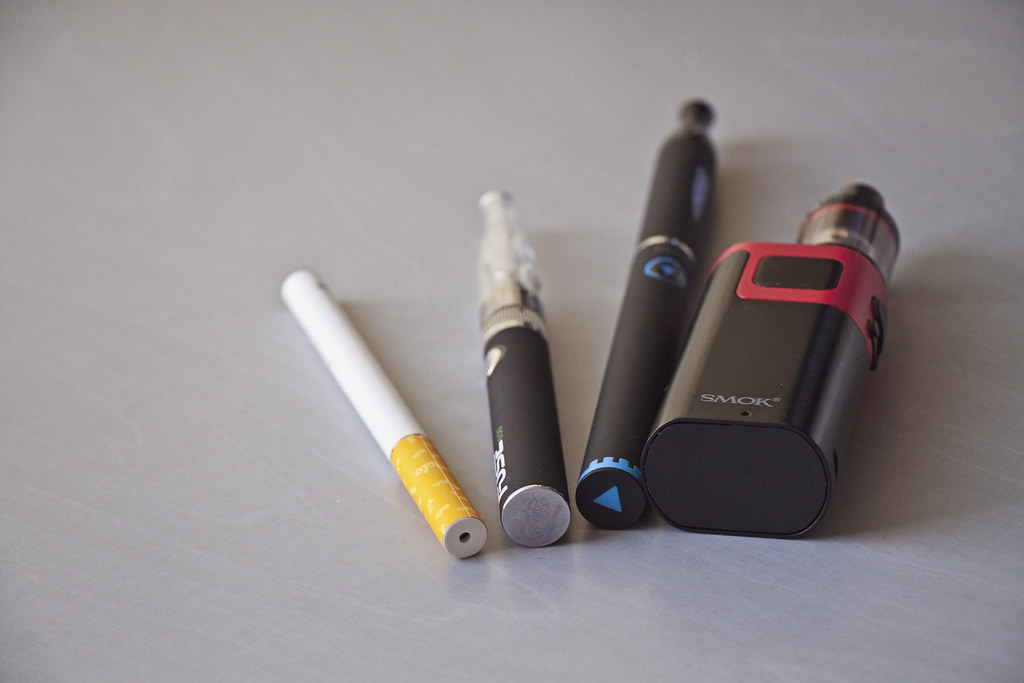 This Photo by Unknown Author is licensed under CC BY